Πανεπιστήμιο Θεσσαλίας
Το παιχνίδι στην εκπαιδευτική διαδικασία
Ενότητα 1 
Η δραστηριότητα του παιχνιδιού

Καφένια Μπότσογλου
Σχολή Ανθρωπιστικών και Κοινωνικών Επιστημών  Παιδαγωγικό Τμήμα Ειδικής Αγωγής
Η δραστηριότητα παιχνιδιού και το αναλυτικό πρόγραμμα στην προσχολική εκπαίδευση
Η ΔΡΑΣΤΗΡΙΟΤΗΤΑ ΠΑΙΧΝΙΔΙΟΥ
α) προσεγγίσεις της δραστηριότητα παιχνιδιού, επικεντρωμένες στο παιδί
Βιολογική σχολή
ΟΙ Schiller και Spencer θεωρούσαν το παιχνίδι ως έκφραση "πληθωρικής ενέργειας":
Ο Gross αποδίδει έναν ενστικτώδη χαρακτήρα στο παιχνίδι
Οι ψυχαναλυτικές απόψεις
Freud το παιχνίδι θεωρείται ότι παίζει κυρίαρχο ρόλο στη διαμόρφωση του Εγώ του παιδιού. 
Η βασική του λειτουργία εμφανίζεται στον περιορισμό των εντάσεων που γέννιουνται από την αδυναμία υλοποίησης των επιθυμιών. 
Τον αποφορτιστικό ρόλο του παιχνιδιού στις εντάσεις υποστηρίζει και ο Erikson.
Ο Piaget συνδέει  το παιχνίδι με ένα από τα κύρια γνωρίσματα της παιδικής ηλικίας, την εγωκεντρική σκέψη
Προσεγγίσεις για την δραστηριότητα παιχνιδιού, επικεντρωμένες στο κοινωνικό και πολιτισμικό περιβάλλον
Froebel
Διακρίνει τις παρακάτω φάσεις στην εξελικτική πορεία των παιχνιδιών:
α) την ενστικτώδη (αυτοαγωγή του ανθρώπου με ενστικτώδη-αυθόρμητα παιχνίδια).
β) την παραδοσιακή (διάδοση του από γενιά σε γενιά από κοινωνία σε κοινωνία, από πολιτισμό σε πολιτισμό).
γ) την συστηματική (επινοήσεις παιχνιδιών από παιδιά και παιδαγωγούς, μετά την αναγνώριση της «χαρούμενης παιχνιώδους δραστηριότητας» από τα παιδιά και την παιδαγωγική σκοπιμότητα από τους παιδαγωγούς).
Κατά τον Vygotsky, το παιχνίδι αποτελεί για το παιδί έναν παράγοντα στη διαδικασία ανάπτυξής του. Θεωρεί ότι μπορεί να λειτουργήσει ως μέσο με το οποίο το παιδί γνωρίζει και καταλαβαίνει τον κόσμο των ενηλίκων.
Ο ΔΥΝΑΜΙΚΟΣ ΧΑΡΑΚΤΗΡΑΣ ΤΟΥ ΠΑΙΧΝΙΔΙΟΥ
Huiginga
Ανάμιξη στοιχείων της πραγματικότητας με στοιχεία της φαντασίας
Βιωμένη ως φανταστική
Δεν συνδέεται με υλικό συμφέρον και χρησιμότητα
Έχει σαφή όρια χρόνου και χώρου
Callois
Είναι απρόβλεπτο ως προς την εξέλιξη του
Βρίσκεται στον χώρο του φανταστικού, αλλά πραγματοποιείται στο πραγματικό χώρο.
ΣΧΕΣΕΙΣ ΑΝΤΙΘΕΣΕΙΣ ΣΤΑ ΧΑΡΑΚΤΗΡΙΣΤΙΚΑ ΤΗΣ ΔΡΑΣΤΗΡΙΟΤΗΤΑΣ  ΠΑΙΧΝΙΔΙΟΥ
ΑΥΘΟΡΜΗΤΗ ΣΥΜΜΕΤΟΧΗ- ΥΠΑΚΟΗ ΣΤΟΥΣ ΚΑΝΟΝΕΣ
ΑΝΑΜΙΞΗ ΤΩΝ ΣΤΟΙΧΕΙΩΝ ΤΗΣ ΠΡΑΓΜΑΤΙΚΟΤΗΤΑΣ ΜΕ ΣΤΟΙΧΕΙΑ ΤΗΣ ΦΑΝΤΑΣΙΑΣ.
ΧΡΗΣΗ ΤΩΝ ΣΤΟΙΧΕΙΩΝ ΤΟΥ ΧΩΡΟΥ ΩΣ ΥΛΙΚΑ ΣΗΜΕΙΑ ΣΤΗΡΙΞΗΣ ΤΟΥ ΠΑΙΧΝΙΔΙΟΥ, 
ΜΕΣΩ ΤΗΣ ΔΙΑΔΙΚΑΣΙΑΣ ΤΩΝ ΣΗΜΕΙΟΛΟΓΙΚΩΝ ΜΕΤΑΛΛΑΞΕΩΝ
ΕΤΣΙ, ΔΗΜΙΟΥΡΓΕΙΤΑΙ ΕΝΑΣ ΚΑΙΝΟΥΡΙΟΣ ΧΩΡΟΣ, Ο
ΠΑΙΧΝΙΔΟΧΩΡΟΣ
ΣΑΦΕΣ ΧΩΡΟΧΡΟΝΙΚΟ ΠΛΑΙΣΙΟ-ΚΑΝΟΝΕΣ- ΑΠΡΟΒΛΕΠΤΗ ΔΡΑΣΤΗΡΙΟΤΗΤΑ
ΔΥΝΑΜΙΚΟΣ ΧΑΡΑΚΤΗΡΑΣ
Το παιχνίδι στην Ελλάδα
Πρώτη φορά γίνεται λόγος για την ένταξη του παιδιού στην προσχολική αγωγή στο «διάταγμα περί συστάσεως νηπιαγωγείων» (1896)
Στο αναλυτικό πρόγραμμα του νηπιαγωγείου του 1962, τα είδη παιχνιδιού που περιλαμβάνονται είναι:
Το οικοκυρικά
Τα παιχνίδια της κούκλας
Τα επαγγελματικά παιχνίδια
Οι αναπαραστάσεις σκηνών από διηγήματα ή παραμύθια
Στο επόμενο αναλυτικό πρόγραμμα του 1980 το παιχνίδι  κατέχει την πρώτη θέση στο νηπιαγωγείο και αποτελεί τη βάση της όλης αγωγής.
Με το αναλυτικό πρόγραμμα του 1989 το αυθόρμητο παιχνίδι  κατέχει ιδιαίτερη θέση με την δημιουργία των γωνιών δραστηριοτήτων.
Είδη παιχνιδιού
Το παιχνίδι χαρακτηρίζεται από μία πολυμορφία που συναρτάται με τον τρόπο οργάνωσης, το περιεχόμενό του, και τον σκοπό του. 
Το αυθόρμητο παιχνίδι συνδέεται με μια ελεύθερη χρήση του χώρου από μια μικρή ή μεγάλη ομάδα ανθρώπων, έστω και αν η ελευθερία αυτή είναι εξαρτημένη από ορισμένες προϋποθέσεις, που καθορίζονται από την ανθρώπινη συμπεριφορά. 
Μέσα από το κατευθυνόμενο παιχνίδι το παιδί ή η ομάδα παιδιών μαθαίνει να ακολουθεί ένα σύστημα οργάνωσης και να υπακούει στους κανόνες του. Με αυτόν τον τρόπο εντάσσεται σε ένα προκαθορισμένο σχήμα, προσαρμόζεται στις απαιτήσεις του και μαθαίνει να λειτουργεί μέσα σε αυτό, οργανώνοντας έτσι και τον ίδιο του τον εαυτό
Piaget
- το λειτουργικό παιχνίδι (practice play)
- το συμβολικό παιχνίδι και παιχνίδι ρόλων (symbolic and role play game) 
- το παιχνίδι με κανόνες (play with rules)
-το παιχνίδι κατασκευών (Cunstructional play).
Wallon
-τα λειτουργικά παιχνίδια (jeux fonctionnels) αποτελούν μια δραστηριότητα που έχει στόχο και προσδοκεί αποτέλεσμα. (τέντωμα ή το μάζεμα των χεριών, το άγγιγμα αντικειμένων ή η πρόκληση θορύβων και ήχων)
- τα παιχνίδια φαντασίας (jeux de fiction) συνδέονται με υποθετικές καταστάσεις και είναι επενδεδυμένα με συμβολισμούς . 
- τα παιχνίδια πρόσληψης (jeux d' acquisition) είναι παιχνίδια με στόχο την πρόσληψη και την κατανόηση του εξωτερικού ερεθίσματος, ιδίως εκείνου που του προσφέρει το περιβάλλον του. Έτσι, η μορφή αυτή παιχνιδιού περιλαμβάνει ιστορίες, τραγούδια, εικόνες κ.α. 
τα παιχνίδια κατασκευών (jeux de fabrication) το παιδί συναρμολογεί, συνδυάζει, τροποποιεί, αναδημιουργεί υλικά στοιχεία, με στόχο να φτιάξει καινούρια.
Unesco
Η Unesco, στην μελέτη της για το παιχνίδι και το παιδί, εξετάζει την δραστηριότητα παιχνιδιού, με έναν σφαιρικό τρόπο, μέσα από διαφορετικά είδη προσεγγίσεων: θεωρητικών, ψυχολογικών, κοινωνικών, εθνολογικών και παιδαγωγικών. 
λειτουργικά παιχνίδια που συνδέονται κυρίως με την ευχαρίστηση την οποία προκαλεί η ίδια η κινητική δραστηριότητα
παιχνίδια μίμησης και φαντασίας όπου το παιδί ταυτίζεται με τον "Άλλο" ή και με το ίδιο του τον εαυτό, αλλά στο πλαίσιο της κόσμου της φαντασίας του 
παιχνίδια "κατορθωμάτων" τα οποία επιτρέπουν στο παιδί επίδειξη και απόδειξη ικανότητας, κουράγιου, μέσα από δραστηριότητες που περιλαμβάνουν ασκήσεις ισορροπίας, παράτολμες κινήσεις κ.α.
Callois
Ο Callois, που εστιάζει την προσέγγιση του για το παιχνίδι στα κοινωνικά χαρακτηριστικά του, προτείνει τις τέσσερις παρακάτω κατηγορίες παιχνιδιού:
α) του συναγωνισμού ή της πρόκλησης που το υποκείμενο απευθύνει στον εαυτό του ή στον αντίπαλο του, σε συνθήκες που προϋποθέτουν ισότητα ευκαιριών στην αφετηρία της διαδικασίας. Στην κατηγορία αυτή ο Callois έδωσε το όνομα "agon" 
β) της τύχης, που βρίσκεται στο αντίθετο άκρο από την προηγούμενη ("alea") 
γ) της μίμησης, όπου ανήκουν τα παιχνίδια δραματοποίησης ή / και φαντασίας, όπου ο παίκτης υποδύεται κάτι διαφορετικό απ΄ αυτό που είναι στην πραγματικότητα ("mimircy") 
δ) του ιλίγγου, με παιχνίδια που αποσκοπούν στο να ανατρέψουν για μια στιγμή τη σταθερότητα της αντίληψης και να επιφέρουν ένα είδος "πανικού" που απολαμβάνει ο παίχτης ("ilinx").
Moyles
το σωματικό παιχνίδι


το διανοητικό παιχνίδι


το κοινωνικό-συναισθηματικό
Οι κανόνες στην δραστηριότητα παιχνιδιού
Σε κάποια παιχνίδια οι κανόνες είναι δοσμένοι μέσα από την δομή του παιχνιδιού και είναι ικανοί να προσδιορίζουν κινήσεις, μετακινήσεις, την σειρά του παίκτη, πολλές φορές ακόμη και των αριθμό των παιδιών που συμμετέχουν σ' αυτά. 
Σε άλλες περιπτώσεις, οι κανόνες μιας δραστηριότητας παιχνιδιού επιλέγονται και χρησιμοποιούνται από τα ίδια τα παιδιά που συμμετέχουν στο παιχνίδι.
Ύπαρξη κανόνων διακρίνουμε ακόμη και στα παιχνίδια-αντικείμενα τα οποία μέσα από τον σχεδιασμό τους και τον τρόπο λειτουργίας τους, εντάσσουν το παιδί σε ένα σύστημα κανόνων, αφού υποδεικνύουν έναν συγκεκριμένο τρόπο χρήσης. 
Ο Wallon υποστηρίζει ότι οι κανόνες είναι το στοιχείο λειτουργίας που τροφοδοτεί τη διαδικασία και το περιεχόμενο του παιχνιδιού. Δημιουργούν κίνητρα, προκαλώντας στόχους που τα παιδιά καλούνται να κατακτήσουν. 
Σύμφωνα με τον Wallon, οι κανόνες είναι δυνατόν να λειτουργήσουν με "αντιφατικό" τρόπο: ενώ το νόημά τους και η ύπαρξή τους συνδέονται με αυτήν την ίδια την δραστηριότητα παιχνιδιού, κάτω από ορισμένες συνθήκες μπορούν να περιορίσουν ή και να καταργήσουν τον παιγνιώδη χαρακτήρα της δραστηριότητας.
Το παιχνίδι δραστηριότητα και το παιχνίδι –αντικείμενο
Διαχωρίζοντας τις δύο έννοιες ο Champagne υποστηρίζει ότι "παιχνίδι-αντικείμενο είναι κάθε τι που έχει κατασκευαστεί για να διασκεδάζει τα παιδιά. Παράλληλα, όμως, είναι το υλικό στοιχείο στο οποίο μπορεί να βασισθεί μια δραστηριότητα παιχνιδιού". 
Η βασική προϋπόθεση που πρέπει να ικανοποιεί το αντικείμενο αυτό είναι να έχει χαρακτηριστικά, τα οποία να προκαλούν στο παιδί ευχαρίστηση στον χρόνο που απασχολείται μαζί του.
Το παιχνίδι –αντικείμενο
Σε σχέση με τα παιχνίδια αντικείμενα τα αποτελέσματα των ερευνών έδειξαν:
Το παιχνίδι αντικείμενο διευκολύνει την επικοινωνία ανάμεσα στα παιδιά.
Διαπιστώθηκε ότι τα παιχνίδια μικρού μεγέθους (αυτοκινητάκια κ.α) οδηγούν τα παιδιά σε συγκρούσεις και αρνητικές συγκινήσεις.
Αντίθετα τα παιχνίδια με μεγάλα αντικείμενα (τσουλήθρες κ.α) συνδέονται με διαφορετικές κοινές  δραστηριότητες και θετικές συγκινήσεις.
Σε σχέση με τα παιχνίδια αντικείμενα και την νοητική ανάπτυξη των παιδιών οι έρευνες έδειξαν ότι:
Η ομάδα κατασκευαστικού υλικού, δίνει τις υψηλότερες τιμές στην γλωσσική ανάπτυξη, την αντίληψη, την νόηση.
Τα κριτήρια της επιλογής «της επιτροπής για το καλό παιχνίδι»
Η ηλικία του παιδιού είναι βασικής σημασίας για την επιλογή του παιχνιδιού αντικειμένου.
Είναι πολύ σημαντικό να αφήνουμε ελεύθερο χώρο παιχνιδιού για την φαντασία του παιδιού.
Όσο περισσότερες δυνατότητες για παιχνίδι προσφέρει ένα παιχνίδι –αντικείμενο, τόσο πιο ενδιαφέρον είναι αυτό για το παιδί.
Η λειτουργία των παιχνιδιών πρέπει να είναι γνωστή στα παιδιά.
Σημαντικό είναι το μέγεθος του παιχνιδιού αντικείμενο. Στα πιο μικρά παιδιά πρέπει να δίνονται μεγάλες μορφές.
Το πλήθος των παιχνιδιών αντικειμένων πρέπει να βρίσκεται σε ανάλογη σχέση με τον σκοπό που έχουν να εκπληρώσουν
Το υλικό, από το οποίο είναι φτιαγμένο το παιχνίδι αντικείμενο έχει πολύ μεγάλη σημασία. Ξύλο και ύφασμα είναι από τα πιο ενδιαφέροντα υλικά για τα μικρά παιδιά. 
Τεχνητά υλικά ξεγελούν το μικρό παιδί, οδηγούν σε αντιγραφή άλλων υλικών, και σε μαζική παραγωγή φθηνών και συχνά ακατάλληλων παιχνιδιών.
Μορφή και χρώμα ασκούν μεγάλη επίδραση  στο παιδί. Η ανακάλυψη του χρώματος από τα παιδιά εμποδίζεται  από την πληθώρα χρωμάτων. Γι’ αυτό και πρέπει να προτιμούνται τα βασικά χρώματα.
Η στερεότητα του παιχνιδιού πρέπει να αντέχει την σκληρή, καθημερινή χρήση.
Η κατασκευή και η μηχανική του παιχνιδιού πρέπει να είναι απλή και κατανοητή για τα μικρά παιδιά.
Τα παιχνίδια πρέπει να παρέχουν ασφάλεια από τραυματισμούς και γενικότερα κινδύνους.
Η τιμή του παιχνιδιού πρέπει να αξιολογείται με βάση την σχέση της  σημασίας και της «ζωής» του παιχνιδιού.
Η κλίμακα κριτηρίων  Schuttler-Janikoula
Υλικά παιχνιδιών και εργασίας δε θα πρέπει να σχετίζονται αυστηρά με την ηλικία του παιδιού, αλλά με τον βαθμό ανάπτυξης του παιδιού.
Τα υλικά θα πρέπει  να προσφέρουν στα παιδιά μια ανοικτή προς τακτοποίηση  διασκευή και πολλές δυνατότητες παιχνιδιού ώστε να ικανοποιούνται οι ανάγκες και οι επιθυμίες του παιδιού.
Τα υλικά δεν θα πρέπει να προσφέρουν μονοδιάστατες, αλλά και πολυδιάστατες κατευθύνσεις επεξεργασίας και λύσεων.
Οι λειτουργίες των μέσων παιχνιδιού πρέπει να σχετίζονται με την πραγματικότητα.
Το υλικό να είναι ανεξάρτητο, δηλαδή να μην χρειάζεται η βοήθεια της νηπιαγωγού προκειμένου να αξιοποιηθεί.
Με το υλικό, θα πρέπει τα παιδιά να ανακαλύπτουν νέες δυνατότητες παιχνιδιού.
Η τεχνική-αισθητική κατασκευή του παιχνιδιού πρέπει να προσεχθεί, ακόμη και όταν δεν προτάσσονται οπωσδήποτε αισθητικοί σκοποί αγωγής.
Η κλίμακα κριτηρίων της  «Ομάδας εργασίας Προσχολικής αγωγής»
Α) Γενικά παιδαγωγικά κριτήρια.
Βασική αρχή της αυτονομίας του παιδιού
Τα υλικά πρέπει να παρέχουν την δυνατότητα για αυτόνομη ασχολία.
Να ανταποκρίνονται στα χαρακτηριστικά της ηλικίας και της συμπεριφοράς των παιδιών.
Το παιχνίδι να είναι κατά ένα μέρος σταθερό, στερεό, μεταβαλλόμενο, καταστρέψιμο.
Να δίνει την δυνατότητα για επαναλειτουργίες.
Οι αρχές της λειτουργίας του θα πρέπει να είναι κατανοητές για τα παιδιά.
Βασική αρχή της ελεύθερης επιλογής από τα παιδιά.
-Να υπάρχει στην διάθεση του παιδιού ένας διαφοροποιημένος χώρος παιχνιδιού ο οποίος να προσφέρει στα παιδιά την δυνατότητα τόσο για ομαδικό, όσο και για ατομικό παιχνίδι.
Βασική αρχή της πληροφόρησης συγκεκριμένων καταστάσεων της ζωής του μικρού παιδιού.
Τα παιχνίδια αντικείμενα, δίνουν την δυνατότητα στα παιδιά να:
Να επεξεργάζονται τις συγκρούσεις τους
Να αντιλαμβάνονται τους κινδύνους.
Β)Κριτήρια αξιολόγησης  της καταλληλότητας του υλικού.
Βασική αρχή της ασφάλειας
Βασική αρχή της μεταλλαγής.
Γ) Κριτήρια  για την προαγωγή ψυχικών λειτουργιών
Βασική αρχή της κοινωνικής προαγωγής
Βασική αρχή της συναισθηματικής ενίσχυσης
Βασική αρχή της νοητικής παραγωγής.
Βασική αρχή της σωματικής παραγωγής.
ΚΡΙΤΙΡΙΑ ΕΠΙΛΟΓΗΣ ΠΑΙΧΝΙΔΙΩΝ-ΑΝΤΙΚΕΙΜΕΝΩΝ ΓΙΑ ΤΗΝ ΠΑΙΔΑΓΩΓΙΚΗ ΠΡΑΞΗ
Το παιχνίδι αντικείμενο θα πρέπει να ανταποκρίνεται στο βαθμό της ατομικής ανάπτυξης του παιδιού για το παιχνίδι.
Ο παιδαγωγός θα πρέπει να προσδιορίσει πρώτα το βαθμό ανάπτυξης του παιδιού και μετά την μορφή του παιχνιδιού –αντικειμένου (απλό, σύνθετο, επινοητικό, μιμητικό, παιχνίδια φαντασίας, παιχνίδια με κανόνες)
Το παιχνίδι-αντικείμενο πρέπει να υποβοηθεί την ανάπτυξη της ικανότητας του παιδιού για παιχνίδι.
Η νηπιαγωγός πρέπει να γνωρίζει συγκεκριμένα στοιχεία για την ικανότητα και το ενδιαφέρον του παιδιού για παιχνίδι. (το παιχνίδι προσφέρει χαρά, ευχάριστα βιώματα..)
Το παιχνίδι-αντικείμενο να δίνει δυνατότητα για πολύπλευρες δραστηριότητες.
(φανταστικές φιγούρες, χωρίς προσδιορισμό του θέματος, προσφέρουν δυνατότητες για παιχνίδι και φανταστικές αλλαγές από ότι φιγούρες με προσδιορισμένο θέμα. Π.χ “ινδιάνος”.
Το παιχνίδι αντικείμενο πρέπει να μεταβιβάζει μορφές ανάλογες με τα αντικείμενα.
(δεν πρέπει να οδηγούν σε μια μονόπλευρη ή λανθασμένη εικόνα του κόσμου. Πχ. Λανθασμένη παρουσίαση ζώων.)
Το παιχνίδι-αντικείμενο δεν θα πρέπει να έρχεται σε αντίθεση με το καλό γούστο.
Το παιχνίδι-αντικείμενο δε θα πρέπει να έρχεται σε αντίθεση με βασικές ηθικές απόψεις.
Το παιχνίδι-αντικείμενο θα πρέπει να λειτουργεί σωστά και να έχει αντοχή.
Όταν κάποια παιχνίδια δεν λειτουργούν διακόπτουν το ενδιαφέρον  και την χαρά του παιδιού για παιχνίδι.
Ανάμεσα στο  παιχνίδι-αντικείμενο και την τιμή αγοράς θα πρέπει να υπάρχει μια ανάλογη σχέση.
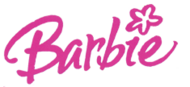 Εμφανίζεται στην αγορά στις 9 Μαρτίου του 1959
Lilli (η πρώτη Γερμανίδα “Barbie”) ήταν η πρώτη κούκλα που ήξερε τι ήθελε 
Παρουσιάστηκε στο κοινό της ως το μοντέλο των εφήβων κοριτσιών
Βασικό χαρακτηριστικό της είναι ότι αλλάζει και μεταλλάσσεται όπως αλλάζει η πραγματική ζωή
Παρουσιάστηκε ως νοικοκυρά, αλλά στην συνέχεια, ακολουθώντας το πνεύμα της εποχής έγινε:
Νοσοκόμα
Δασκάλα
Στρατιωτικός
Πρόεδρος της Αμερικής
Καθηγήτρια 
Πιλότος
Προβάλλει το πρότυπο της γυναίκας που είναι ανεξάρτητη
Είναι χρόνια αρραβωνιασμένη με τον Κεν και φυσικά δεν έχει κάνει παιδί.
Η Mattel, στην προσπάθεια της να φτιάξει την εικόνα της άρχισε να δίνει χρήματα για το περιβάλλον και να κάνει κούκλες με χαρακτηριστικά ανθρώπων από όλες τις χώρες.
Στην Αμερική κάθε κορίτσι από 3-11 ετών έχει 10
Πουλιέται σε 150 χώρες σε όλο τον κόσμο
Από το 1959 έχουν πουληθεί πάνω από 1 δυσεκατομύριο κούκλες
Κάθε δευτερόλεπτο πούλιονται 2 κούκλες
Τέλος Ενότητας
Χρηματοδότηση
Το παρόν εκπαιδευτικό υλικό έχει αναπτυχθεί στo πλαίσιo του εκπαιδευτικού έργου του διδάσκοντα.
Το έργο «Ανοικτά Ακαδημαϊκά Μαθήματα στο Πανεπιστήμιο Αθηνών» έχει χρηματοδοτήσει μόνο την αναδιαμόρφωση του εκπαιδευτικού υλικού. 
Το έργο υλοποιείται στο πλαίσιο του Επιχειρησιακού Προγράμματος «Εκπαίδευση και Δια Βίου Μάθηση» και συγχρηματοδοτείται από την Ευρωπαϊκή Ένωση (Ευρωπαϊκό Κοινωνικό Ταμείο) και από εθνικούς πόρους.
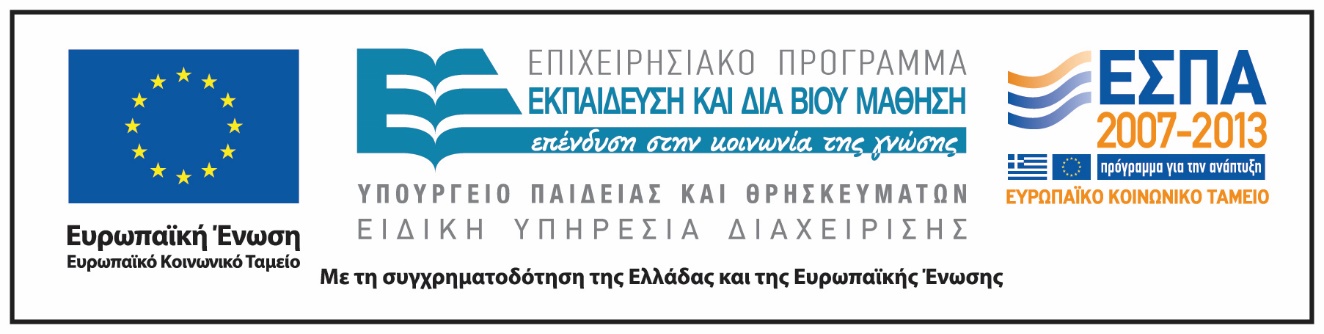 Σημείωμα Αδειοδότησης
Το παρόν υλικό διατίθεται με τους όρους της άδειας χρήσης Creative Commons Αναφορά, Μη Εμπορική Χρήση Παρόμοια Διανομή 4.0 [1] ή μεταγενέστερη, Διεθνής Έκδοση.   Εξαιρούνται τα αυτοτελή έργα τρίτων π.χ. φωτογραφίες, διαγράμματα κ.λ.π.,  τα οποία εμπεριέχονται σε αυτό και τα οποία αναφέρονται μαζί με τους όρους χρήσης τους στο «Σημείωμα Χρήσης Έργων Τρίτων».
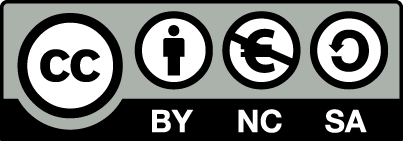 [1] http://creativecommons.org/licenses/by-nc-sa/4.0/ 

Ως Μη Εμπορική ορίζεται η χρήση:
που δεν περιλαμβάνει άμεσο ή έμμεσο οικονομικό όφελος από την χρήση του έργου, για το διανομέα του έργου και αδειοδόχο
που δεν περιλαμβάνει οικονομική συναλλαγή ως προϋπόθεση για τη χρήση ή πρόσβαση στο έργο
που δεν προσπορίζει στο διανομέα του έργου και αδειοδόχο έμμεσο οικονομικό όφελος (π.χ. διαφημίσεις) από την προβολή του έργου σε διαδικτυακό τόπο

Ο δικαιούχος μπορεί να παρέχει στον αδειοδόχο ξεχωριστή άδεια να χρησιμοποιεί το έργο για εμπορική χρήση, εφόσον αυτό του ζητηθεί.
Σημείωμα Χρήσης Έργων Τρίτων
Το Έργο αυτό κάνει χρήση των ακόλουθων έργων:
Εικόνες/Φωτογραφίες

Τα εν λόγω έργα έχουν ανακτηθεί από το διαδίκτυο για εκπαιδευτικούς σκοπούς